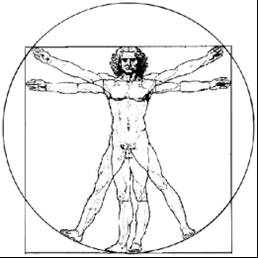 ecbi
european capacity building initiative
initiative européenne de renforcement des capacités
The 2015 Paris Agreement
Finance

2014 Fellowship
for sustained capacity building in support of international climate change negotiations
pour un renforcement durable des capacités en appui aux négociations internationales sur les changements climatiques
What legal nature and substantive form of financial contributions should be made available in the Agreement?
Should there be overall financial contribution figures, and if yes, how can we ensure that they are evidence based and predictable?
Should there be differentiation, and if yes what type?
How can we enhance MRV of support?
How can we ensure a significant amount of adaptation funding goes through the GCF?
Who should pay for developing INDCs?